Презентация на тему: «Организация однодневного обзорного автобусного тура в г. Килия»
Автор  Кустура Н.А.
гр. АТ- 121
Карта города Килия
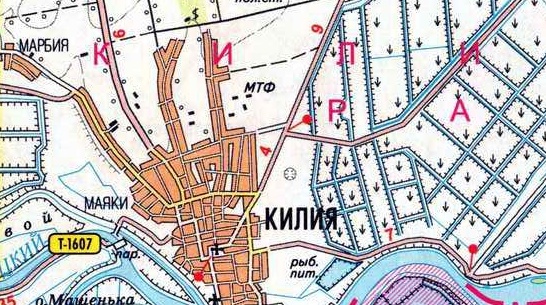 Старый и новый герб города  Килия
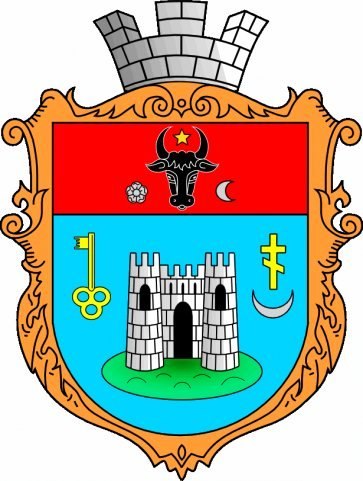 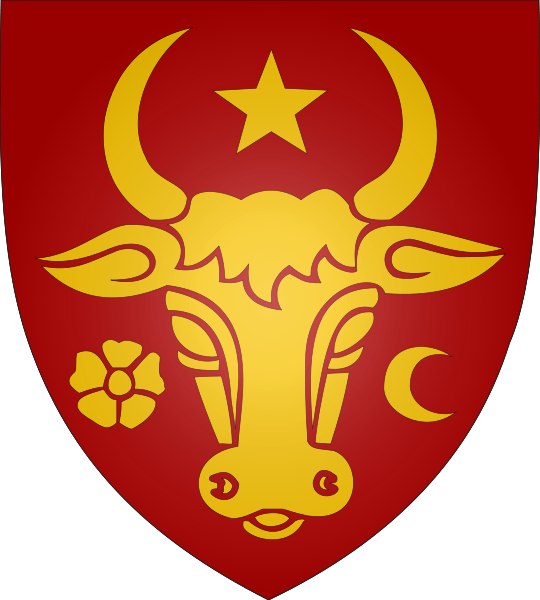 В наши дни
До 1992 г.
Покровский собор
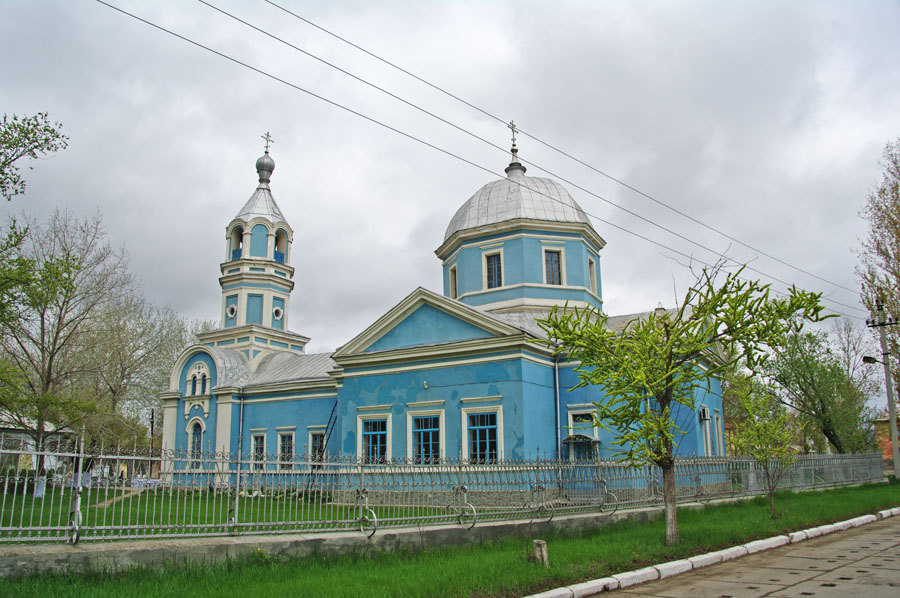 Построен в 1822г., а в 1905 году к собору была пристроена колокольня. Местные жители называют его «старообрядческим храмом».
Церковь Святого Николая
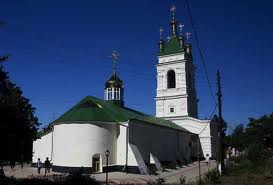 Церковь была открыта 10 мая 1647 года.
Старообрядческий храм Покрова Святой Богородицы
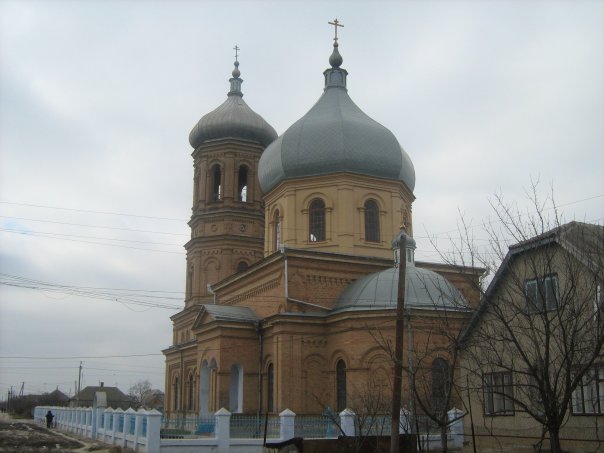 Старообрядческая церковь была построена в 1846 году.
Свято-Дмитриевськая православная церковь
Свято-Дмитриевская церковь построена в честь великомученика Дмитрия Солупенского. 
Церковь была построена в 1890 г.
Часовня
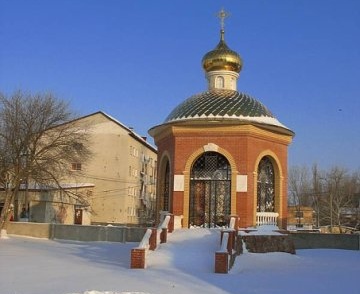 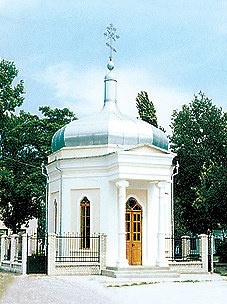 Часовня была построена 
в 2009 году
Дома молитвы
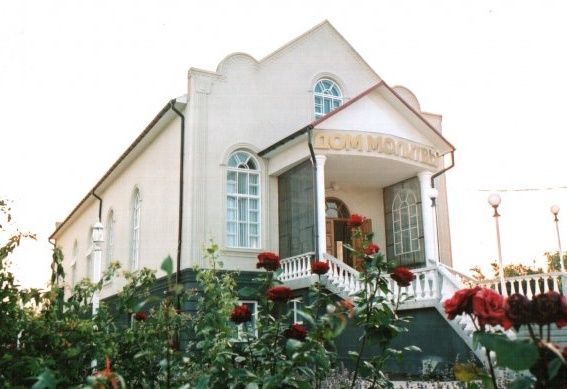 Дома молитвы построены в 2001 году. Они находяться при въезде в Килию.
Памятник неизвестному матросу
Был открыт 9 мая 1960 года. Памятник находиться в центре города напротив Белого дома.
Памятник, посвящённый  жертвам голодомора
Памятник посвящённый людям погибшим во время голодомора в 1932-1933 годах. 
Голодомор был для Украины большой катастрофой.
Памятник Хмельницкому
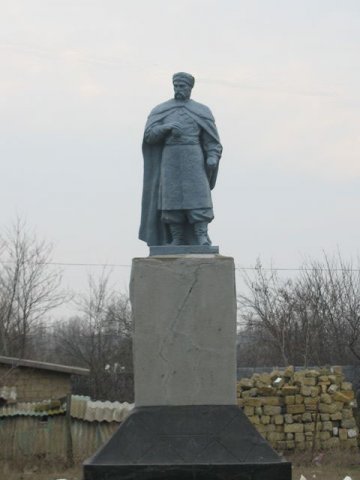 Был построен в 1960 году. 
Сперва памятник находился в центре города, а потом был перенесен на задворки.
Краеведческий музей
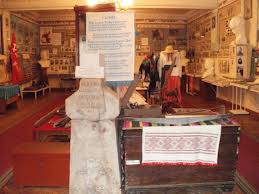 Музей очень известен в городе Килия.  
В музее находятся вещи оставшиеся после Килийской крепости.
Выводы
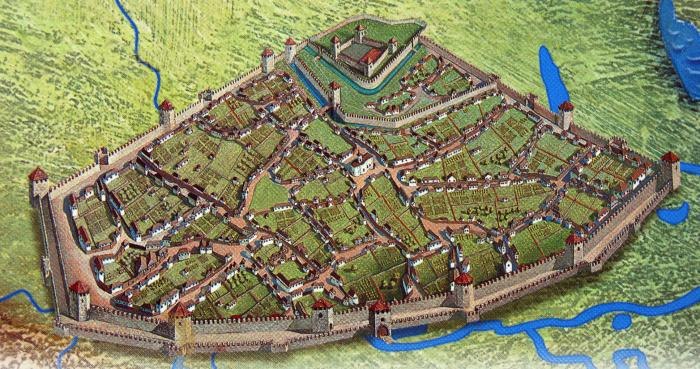 Город  Килия – это большой город надежд и мечты. Мы желаем чтобы этот город  посетил каждый турист. Мы всегда  рады видеть Вас !
Турфирма «Пальмира Палас»Ждем Вас по этому адресу:Украина, Одесская обл., г. Килия, ул. Ленина, 26тел. +380(4441)7-42-78факс. +380(099785425)Ел. почта: turfirma@mail.ru